unclassified
Col Marcus J. Reynolds
Program Manager Training Systems
17 April 2025
Modern day marine
unclassified
UNCLASSIFIED
OVERVIEW
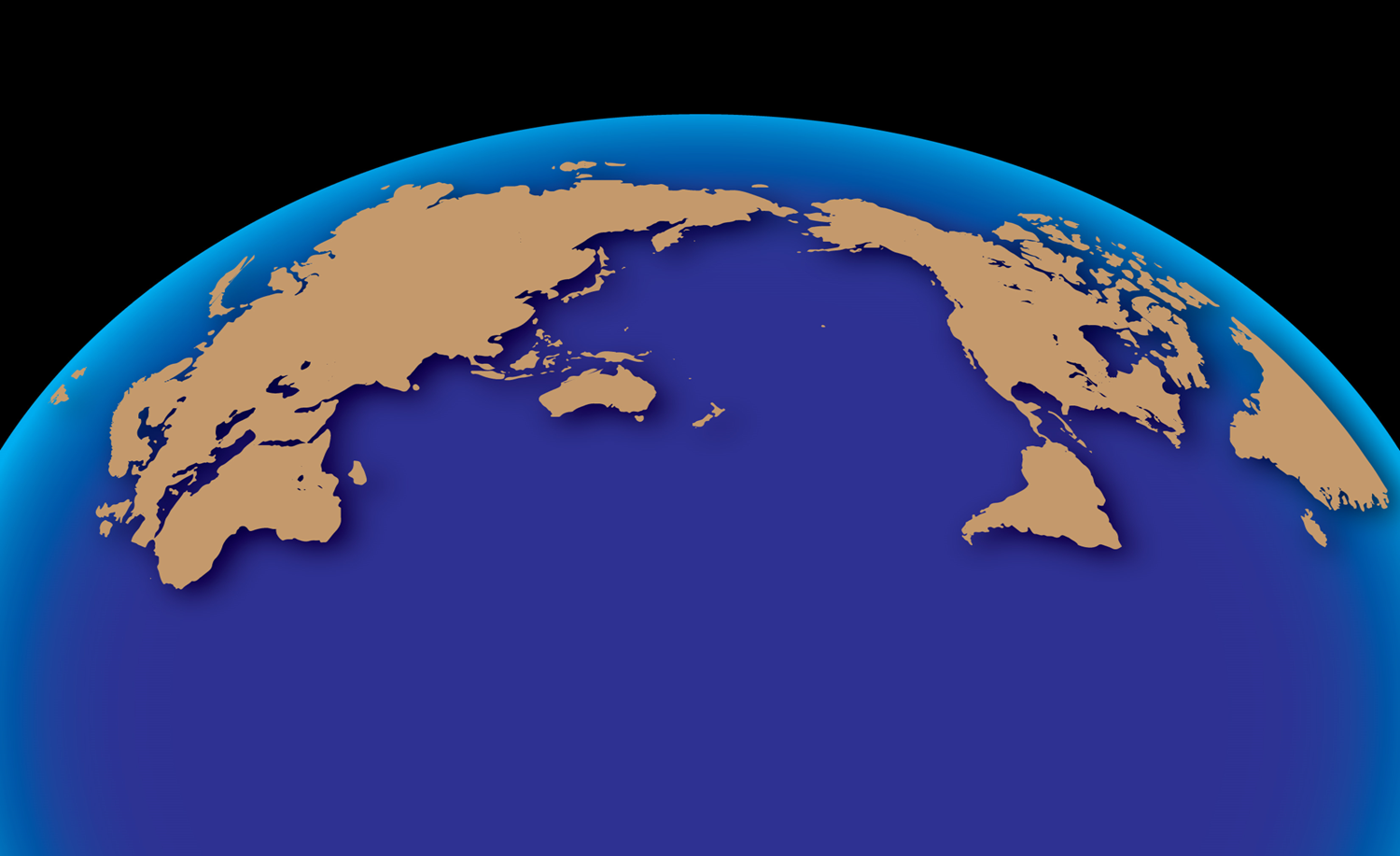 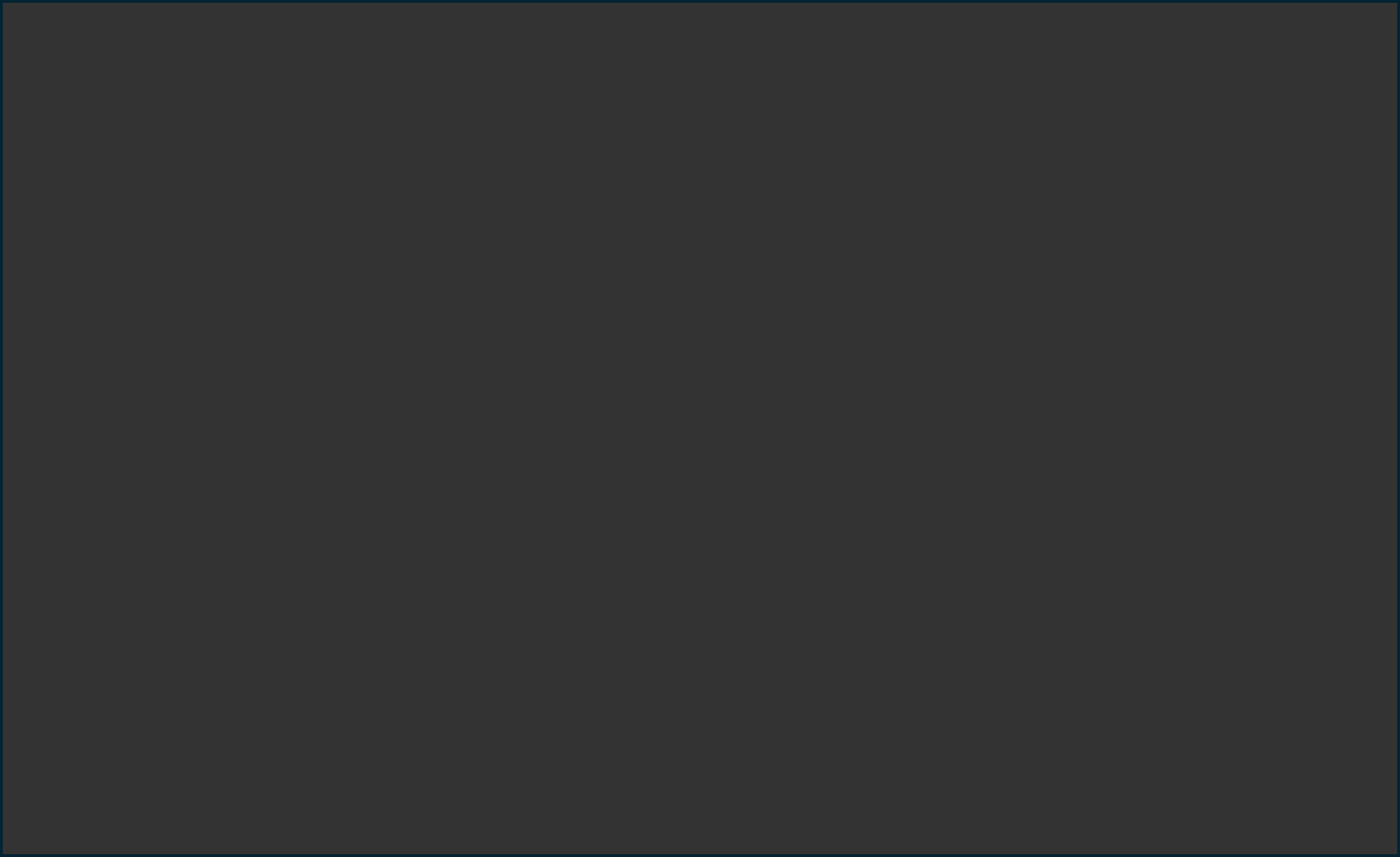 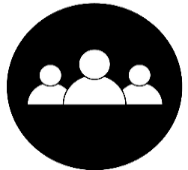 138 Marines, Civilians  & Contractors
PROGRAM MANAGER’S  MISSION

Rapidly Field Training Systems to the Warfighter in support of Force Design.
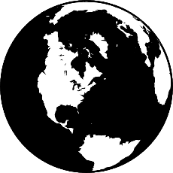 Located in 5 States; Japan & Guam
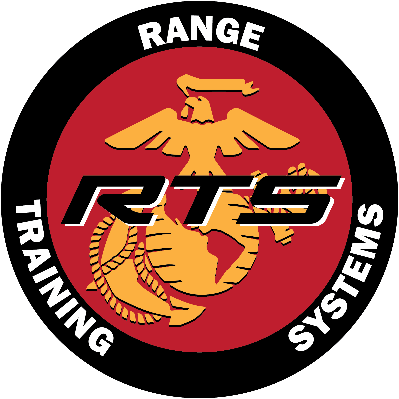 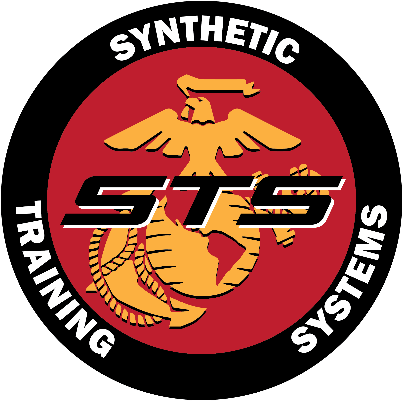 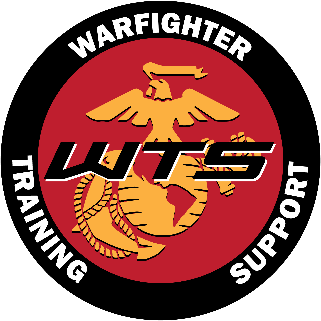 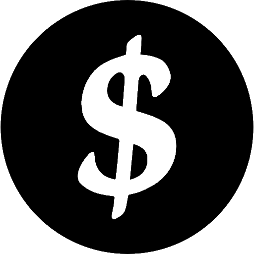 ~ $368.5 Annually ($1.9B FYDP FY24-28)
(FY 24)RDT&E $26.1M; PMC $88.9M;
OMMC $5.2M; OCF $248.3M
Portfolio CLS Efforts* – 
GTSS East (~$40M), GTSS West (~$22M), GTSS CONUS, GTSS OCONUS (~$15M), RP/IIT SME      Consolidation (~$14M), MTSS (~$245M), PDSC (~$44M), ECS (~$238M), ERS-S (~$249M)
         * Amounts represented are total contract value
9
UNCLASSIFIED
RTS
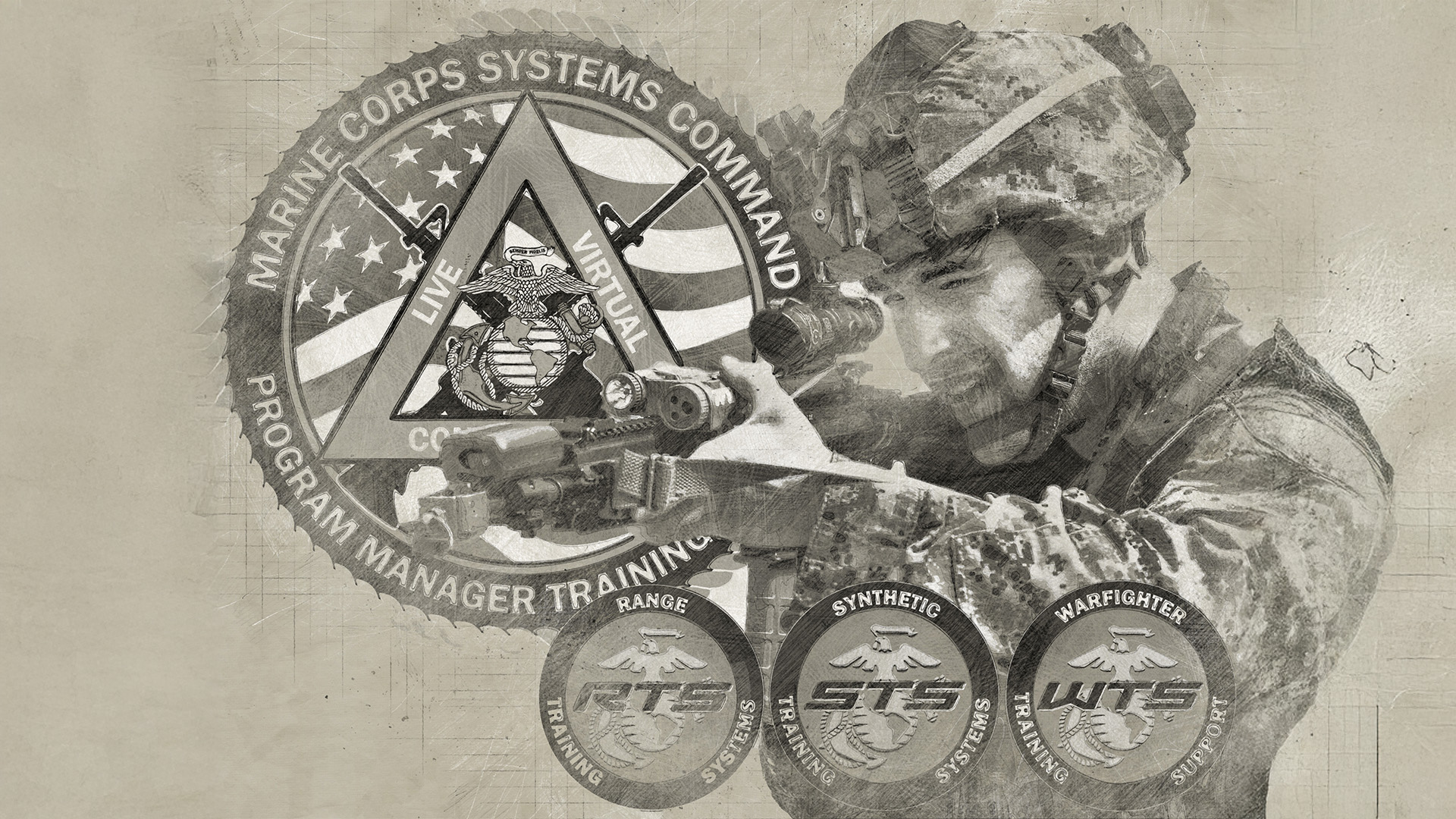 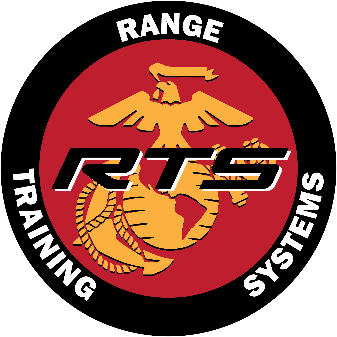 UNCLASSIFIED
RTS
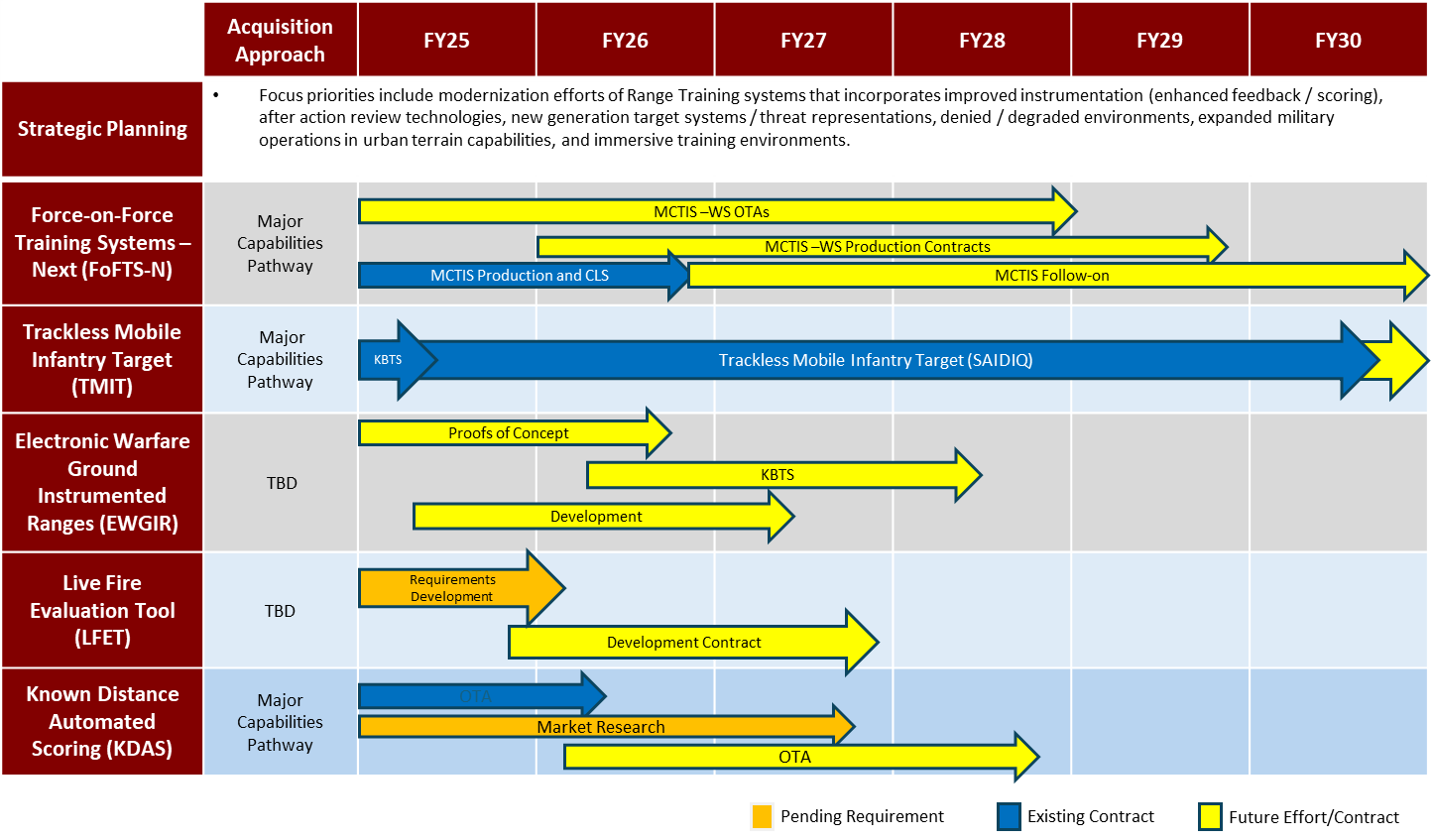 UNCLASSIFIED
STS
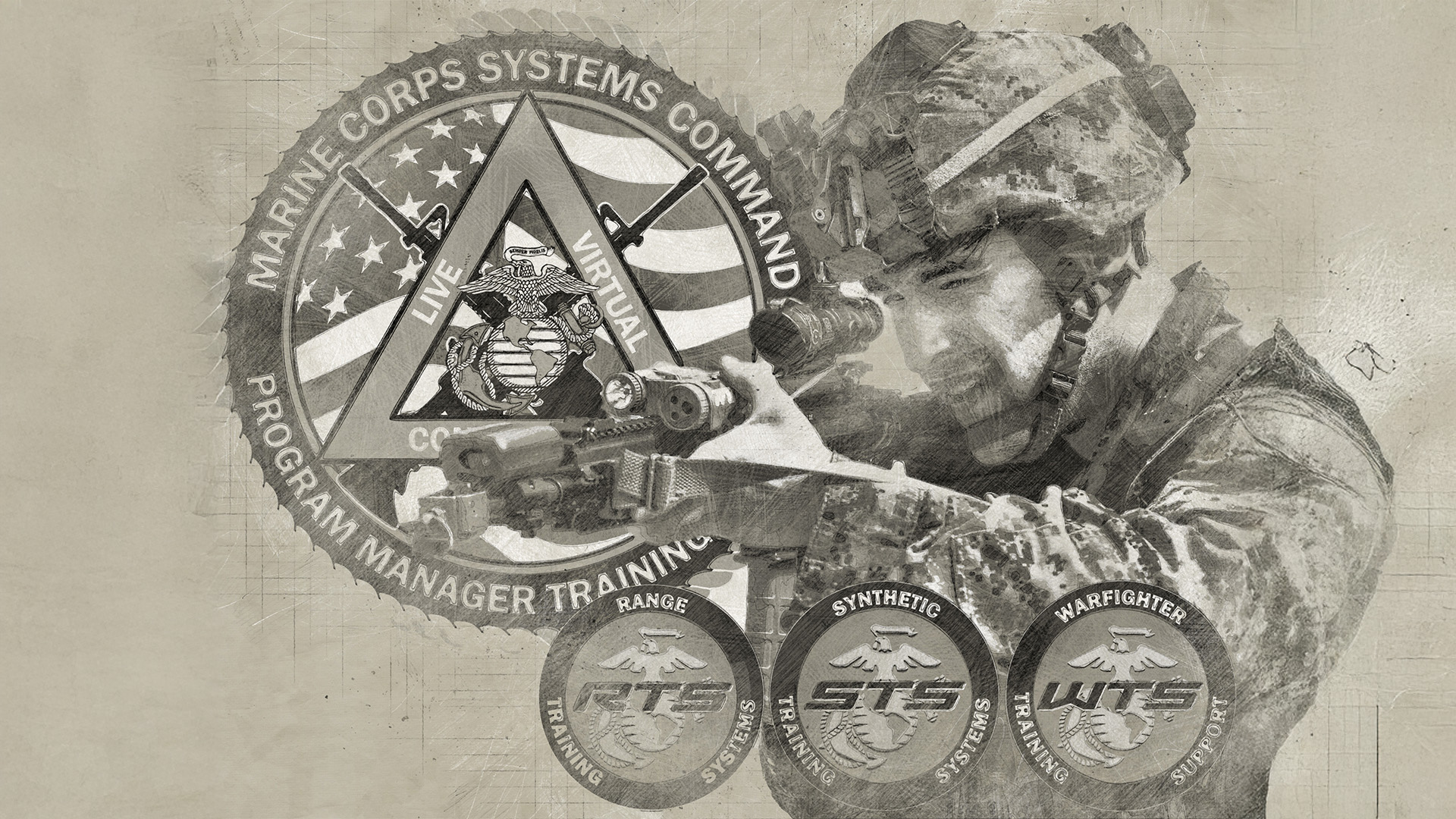 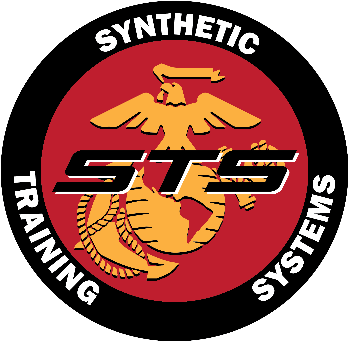 UNCLASSIFIED
STS
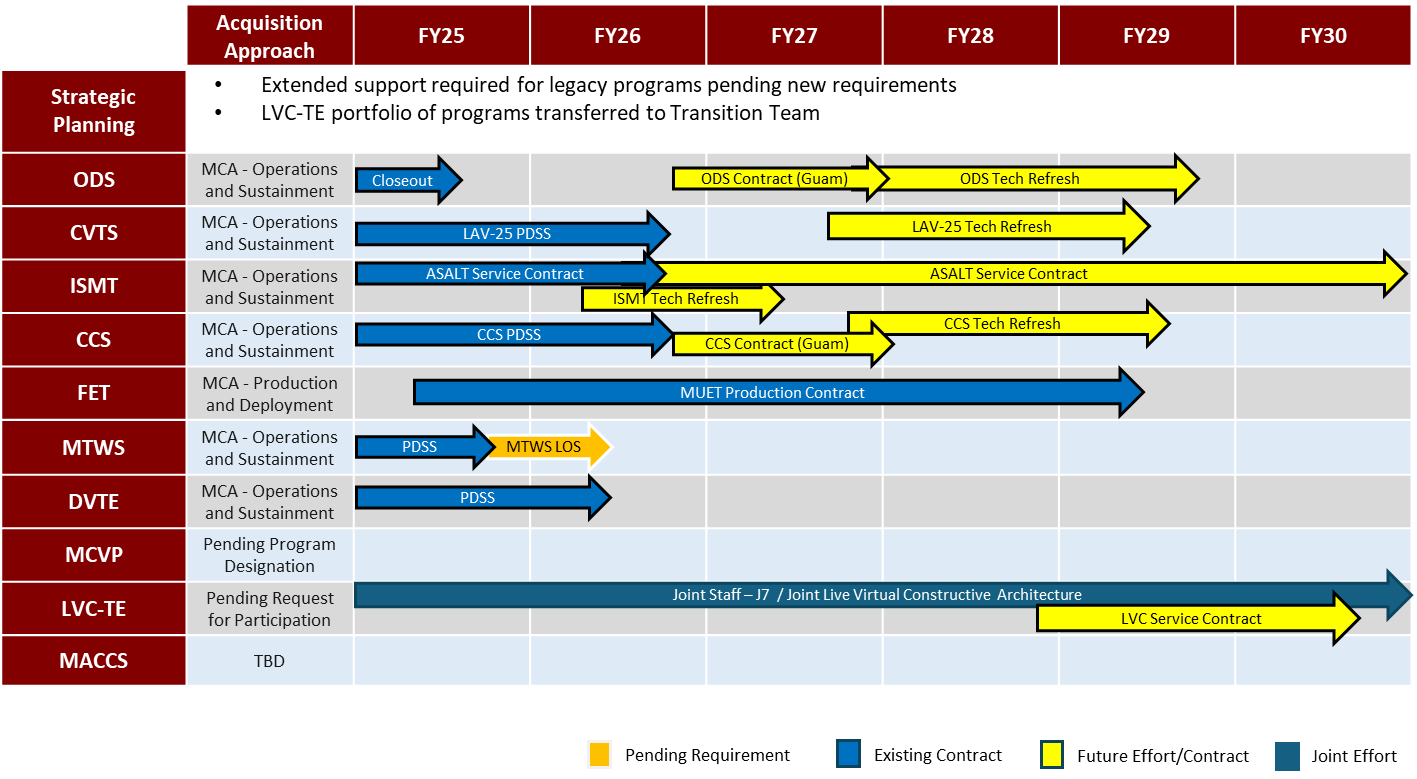 UNCLASSIFIED
WTS
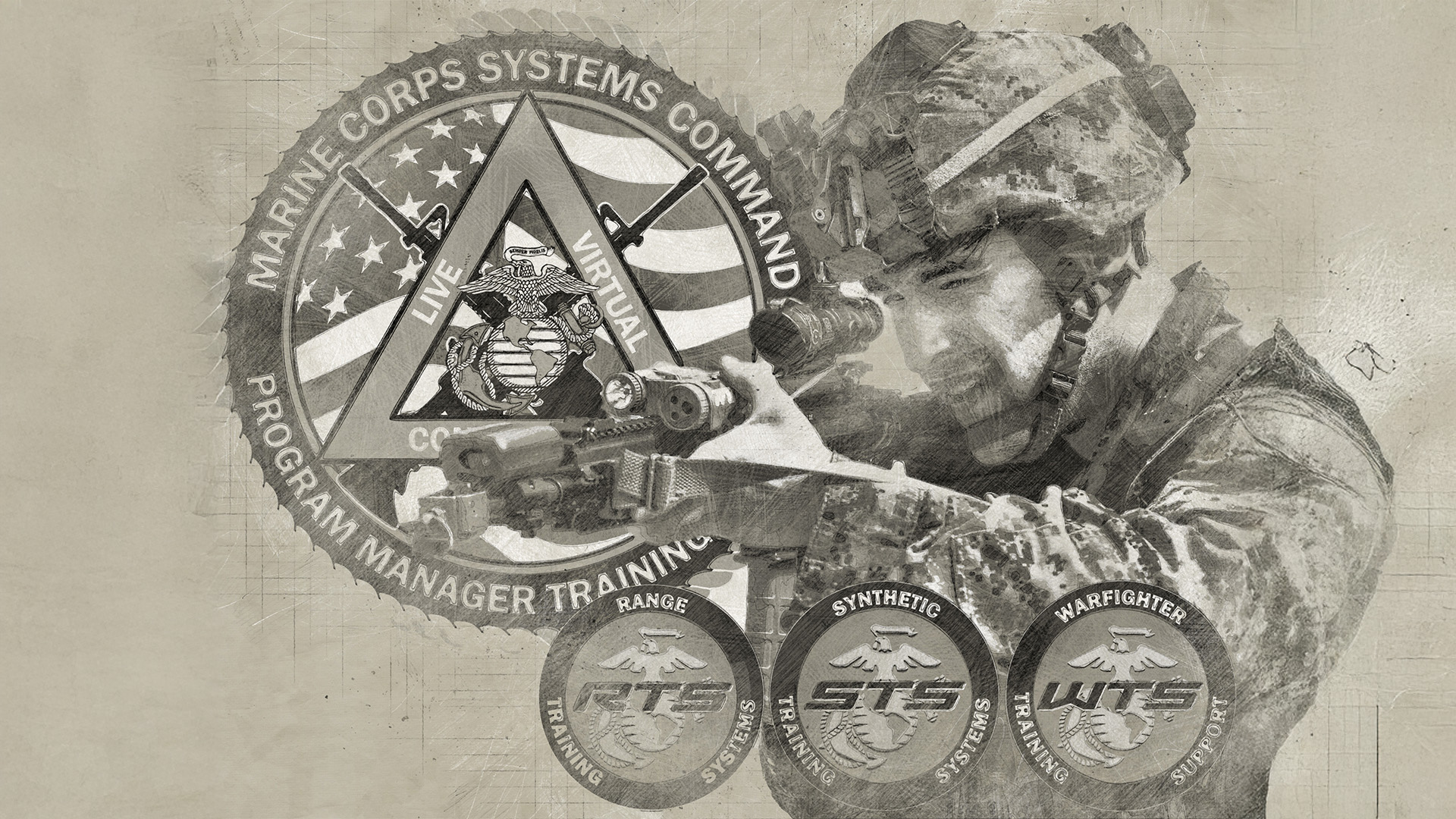 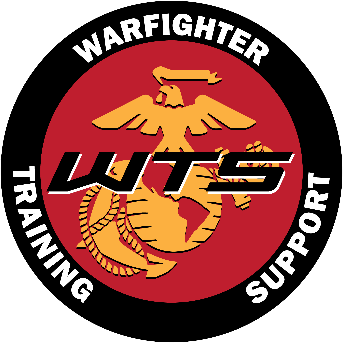 UNCLASSIFIED
WTS
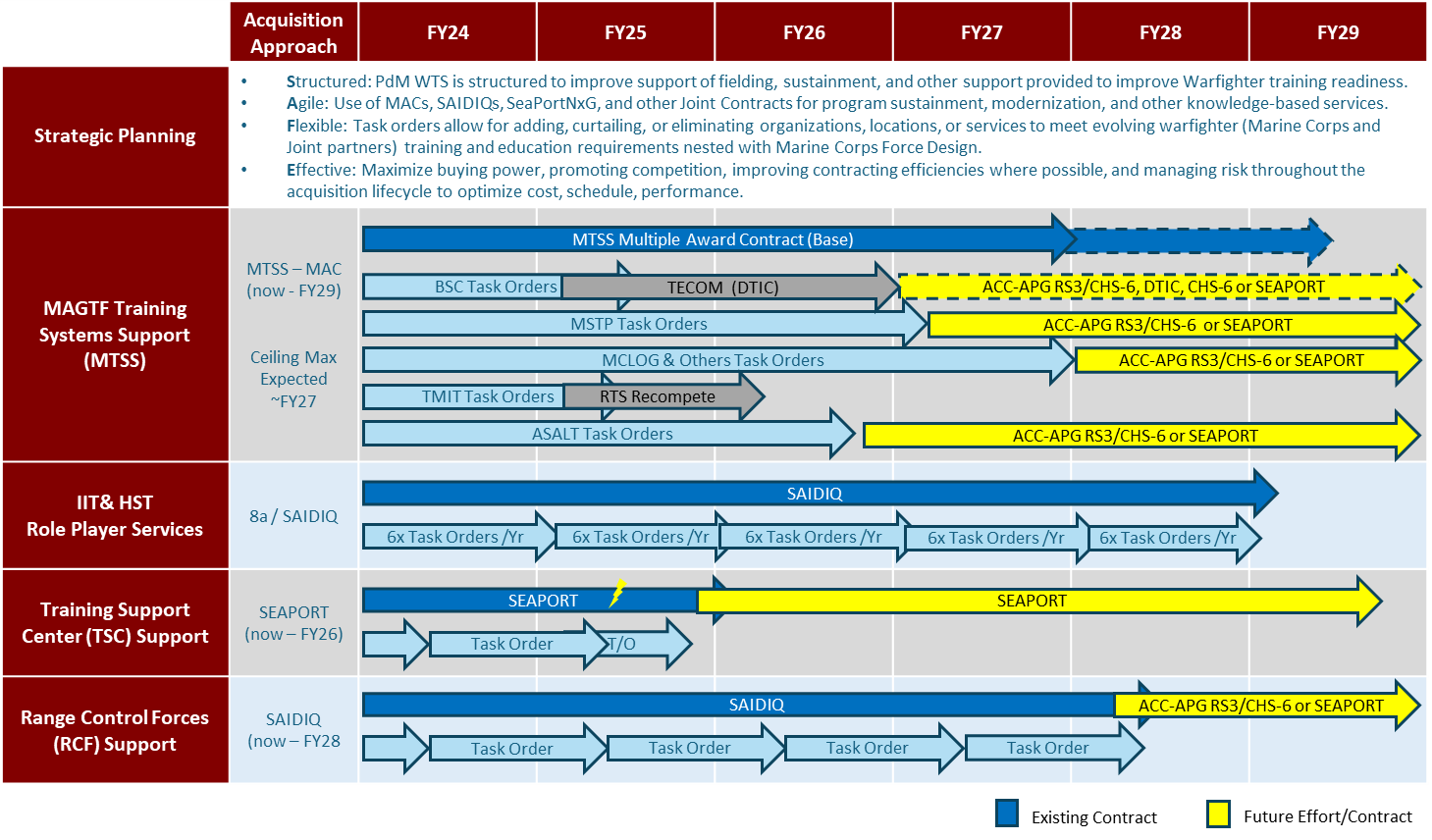 UNCLASSIFIED
WTS
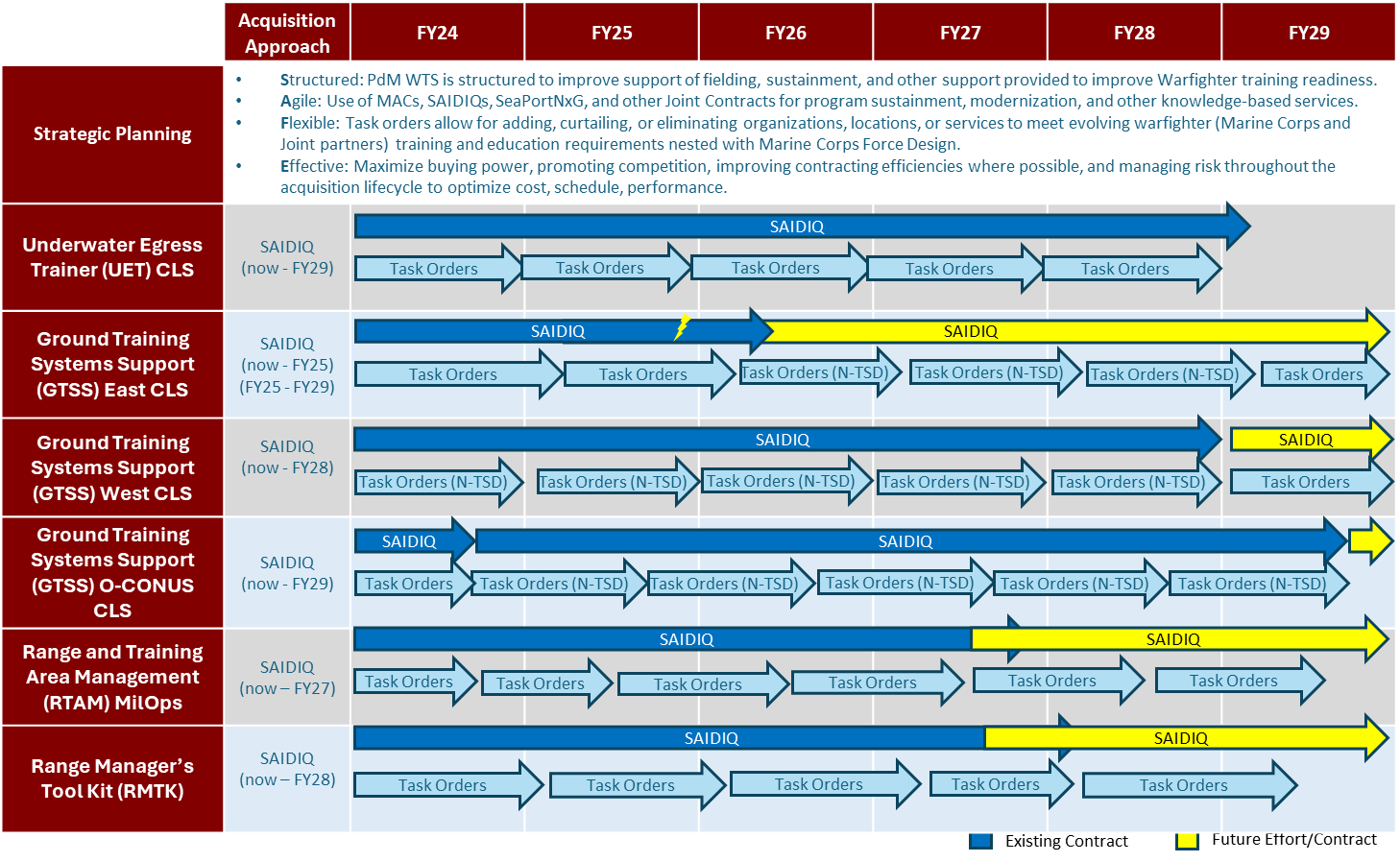 UNCLASSIFIED
WTS
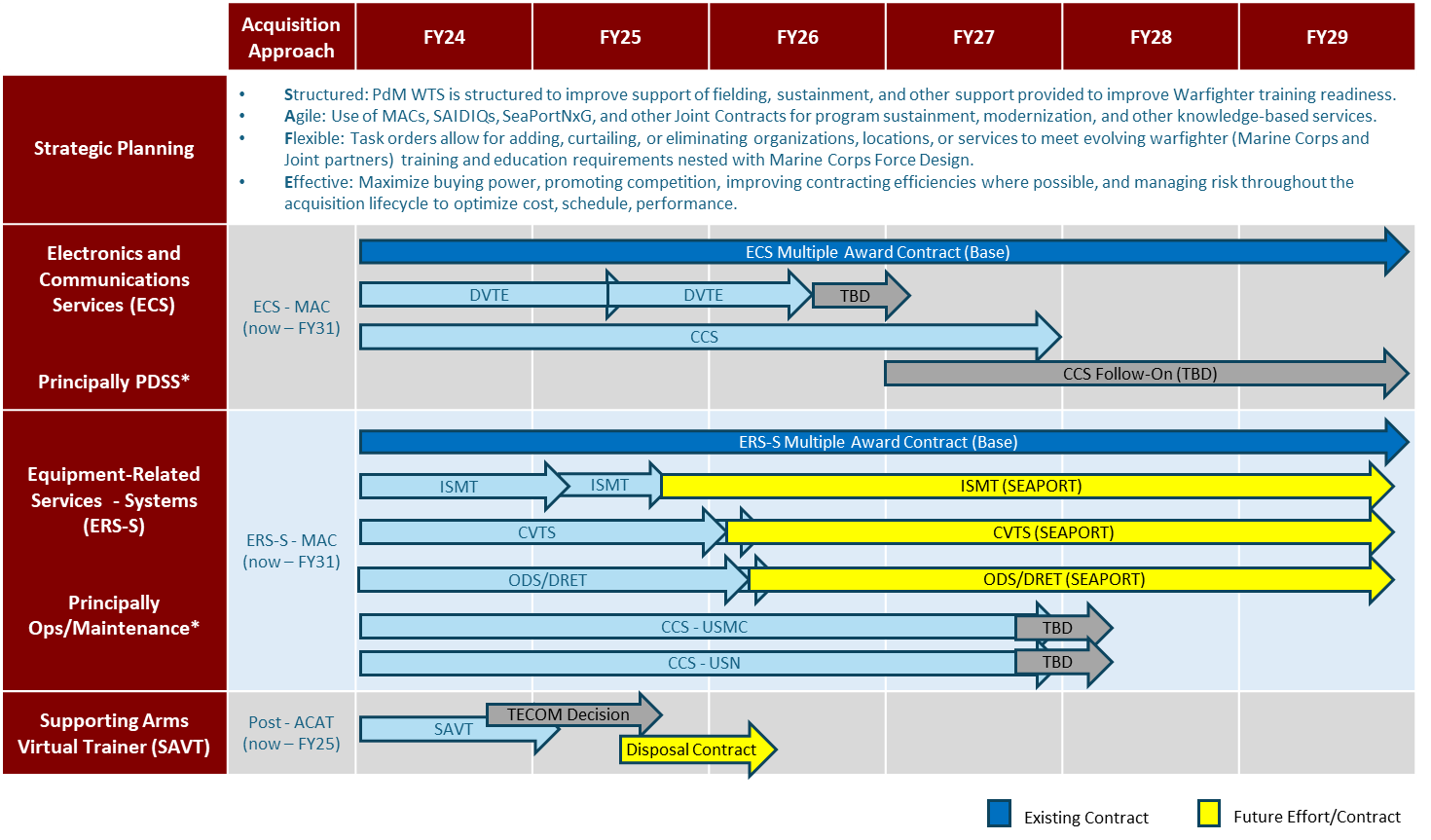 UNCLASSIFIED
QUESTIONS
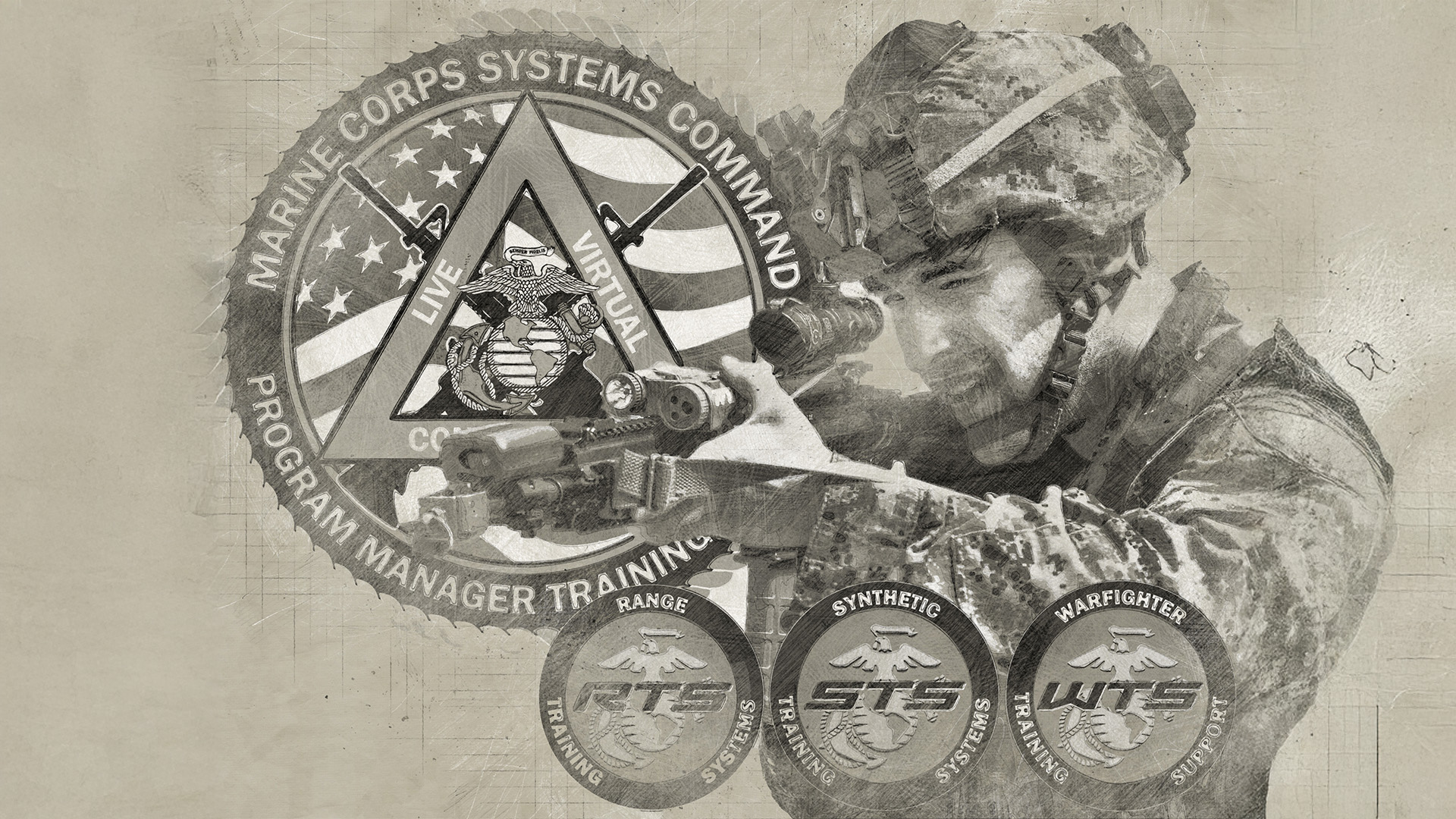 Questions

Contact PM TRASYS at
PMTRASYS@USMC.MIL
(407) 381-8762






https://www.marcorsyscom.marines.mil/Program-Managers/Training-Systems
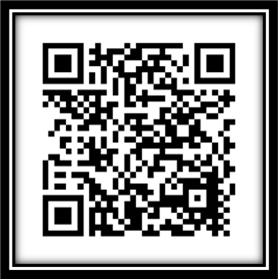